Муниципальное бюджетное дошкольное учреждение детский сад «Сказка»
Создание психологического комфорта в группах детского сада
Педагог-психолог :
Кириченко Е.А.
Что такое комфорт?
Комфорт это  – условия жизни, пребывания, обстановка, обеспечивающая удобство, спокойствие и уют (Толковый словарь С.И. Ожегов). 

Психологический комфорт – это условия жизни, при которых ребенок чувствует себя спокойно, нет необходимости защищаться.
Здоровье
Эмоциональное
Физическое
Интеллектуальное
Духовное
Последствия психологического дискомфорта:
Появление фобий, страхов, тревожности, повышенной агрессивности;
Соматические расстройства;
Психологические травмы в детстве, психологическая защита в зрелом возрасте: позиция избегания, проявления агрессивных поведенческих реакций.
Атмосфера в группе детского сада определяется:
1) Отношениями между воспитателем и детьми;
2) Отношениями между самими детьми;
3) Отношениями между воспитателями;
4) Отношениями между воспитателями и родителями.
Влияние стилей педагогического общения на благоприятный психологический комфорт в группе
Авторитарный стиль
Педагог – руководитель, организатор; дети – исполнители (несамостоятельные, безынициативные)
Принцип педагога: «Доверяй, но проверяй» (недостает уважения, доверия к личности ребенка);
Ожидание беспрекословного послушания, повиновения;
Не учитывает отношения между детьми;
Не признает ошибки;
Низко оценивает возможности детей;
Публично указывает ребенку на его ошибки, недостатки поведения.
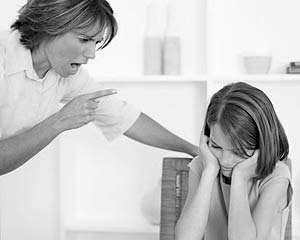 Либеральный стиль (попустительский)
Педагог безынициативен, недостаточно ответственен;
Переоценивает возможности детей;
Выполнение своих требований не проверяет;
Нерешителен;
Во власти детей;
Не учитывает взаимоотношения
в группе;
Человек настроения.
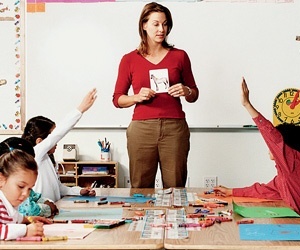 Демократический стиль
Педагог учитывает особенности возраста детей, оптимально делит функции между собой и детьми;
Изучает и учитывает межличностные взаимоотношения;
Проявляет максимум требований, максимум уважения;
Испытывает потребность в 
обратной связи от детей;
Умеет признавать ошибки;
Предпочитает плодотворный разговор
 с ребенком наедине.
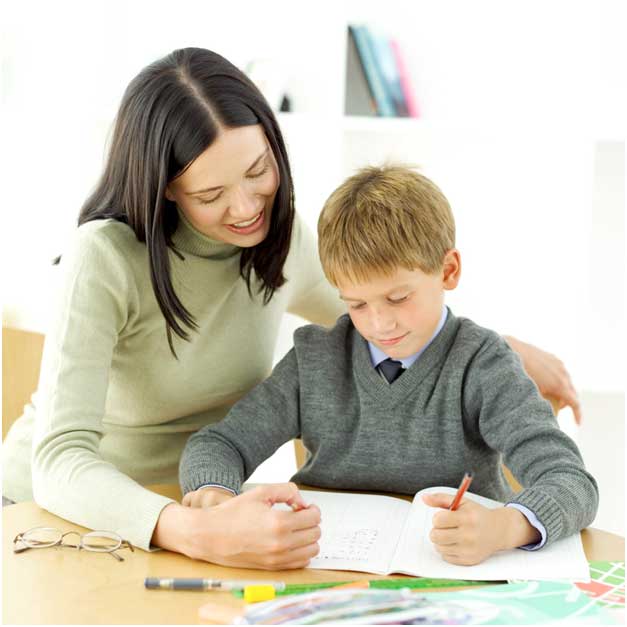 Для создания условий психологически комфортного пребывания ребёнка в детском саду необходимо:
Принимать каждого ребёнка таким, какой он есть.
Опираться на добровольную помощь детей.
Быть затейником и участником детских игр и забав.
В затруднительных  для ребенка ситуациях  ориентироваться на возрастные и индивидуальные особенности: быть всегда вместе с ним.
Привлекать родителей к образовательному процессу.
Помните:
Ребенок вам ничего не должен.
Добиваться соблюдения от ребенка социальных норм и правил с учетом его состояния и интересов.
Не навязывать своих правил и требований.
Меньше запретов и требований.
Тихий, застенчивый ребенок также нуждается в помощи, как и отъявленный драчун.
Психологически комфортная среда:
организацию зоны для психологической разгрузки;
обучение агрессивных детей способам выражения гнева в приемлемой форме;
обучение детей умению владеть собой в различных ситуациях, приемам саморегуляции; 
обучение детей бесконфликтному общению с помощью эмоционально-развивающих игр;
повышение самооценки тревожных, неуверенных в себе детей;
обучение детей навыкам сотрудничества и согласованным действиям в команде.
Психологические речевые настройки
Цель речевых настроек – создание в группе положительного эмоционального фона, атмосферы доброжелательности и защищенности.
Основное предназначение – создание хорошего настроения. 
Они могут проводиться утром, после зарядки, дети и воспитатель становятся в круг, держась за руки. При произнесении речевых настроек голос воспитателя полностью должен соответствовать тому, что он говорит, то есть голосом и мимикой должны передаваться доброжелательность и радость встречи и т.д.
Методики изучения оценки психологического климата и эмоционального благополучия
Рисунок «Я в своей группе детского сада».
Цветовая диагностика «Домики».
Тест на эмоциональное отношение.
Анализ «Атмосфера в моей группе».
Социометрия.
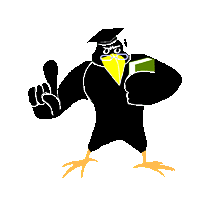 Спасибо за внимание!
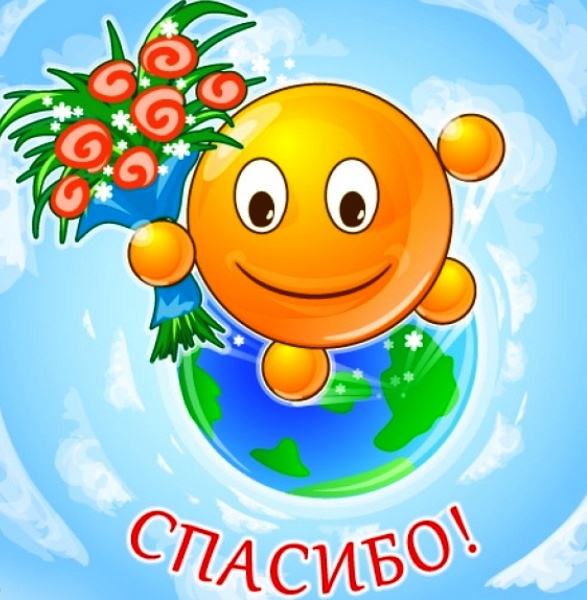